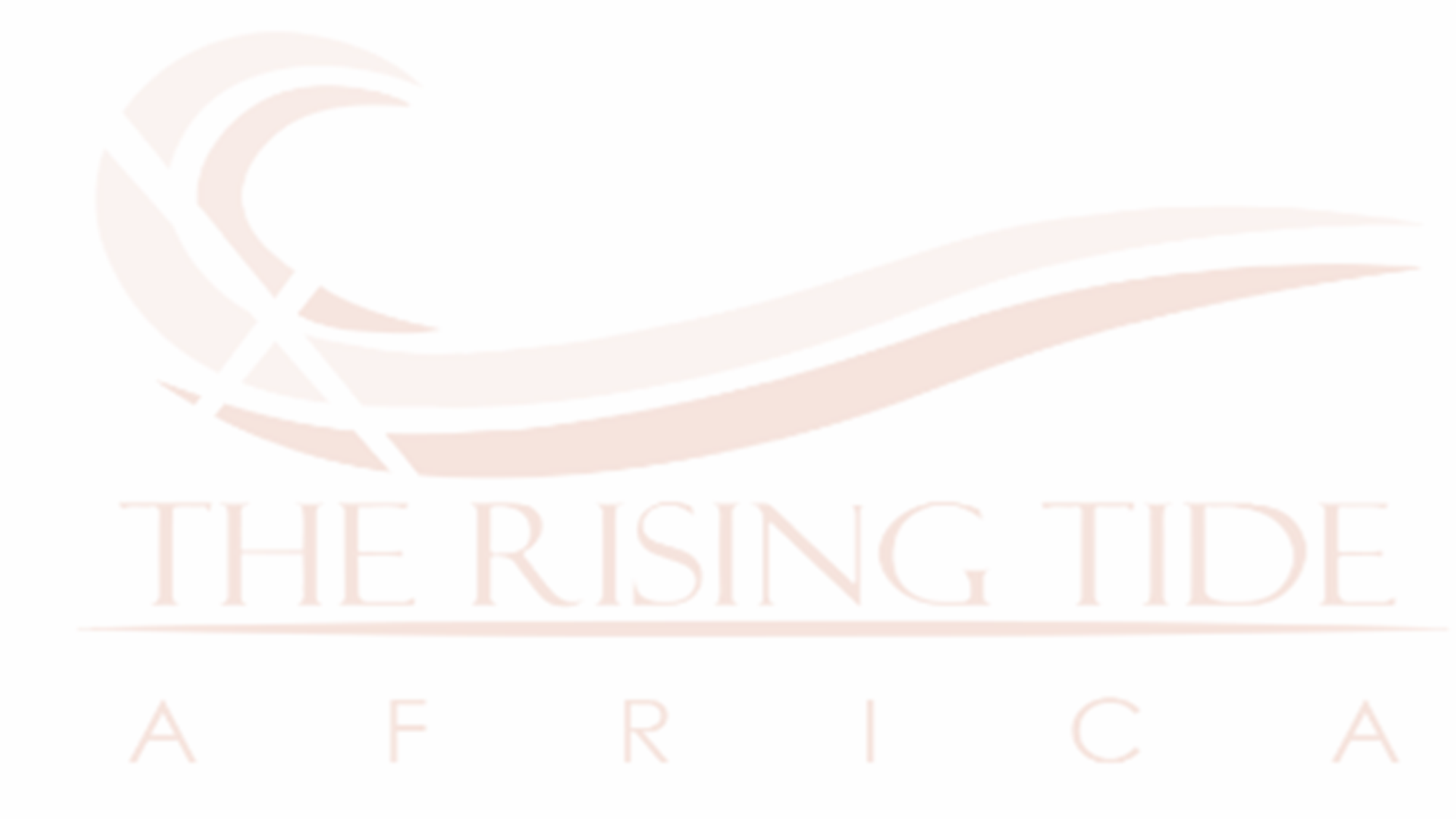 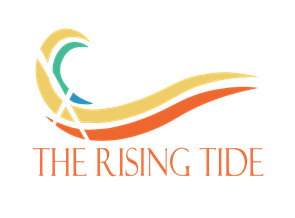 SESSION 7: SALES AND PRODUCT PRICING
Copyright Notice

This presentation/document is protected by Nigerian Copyright laws. Reproduction and distribution of the presentation/document without the written permission of the owner is prohibited.

©️ 2022 Rising Tide Africa.
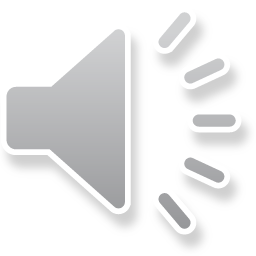 [Speaker Notes: Hello and welcome to Session 7: Sales and Product Pricing. We will be working on page 19 of your Entrepreneurship Workbook.]
By the end of this session, you will have…
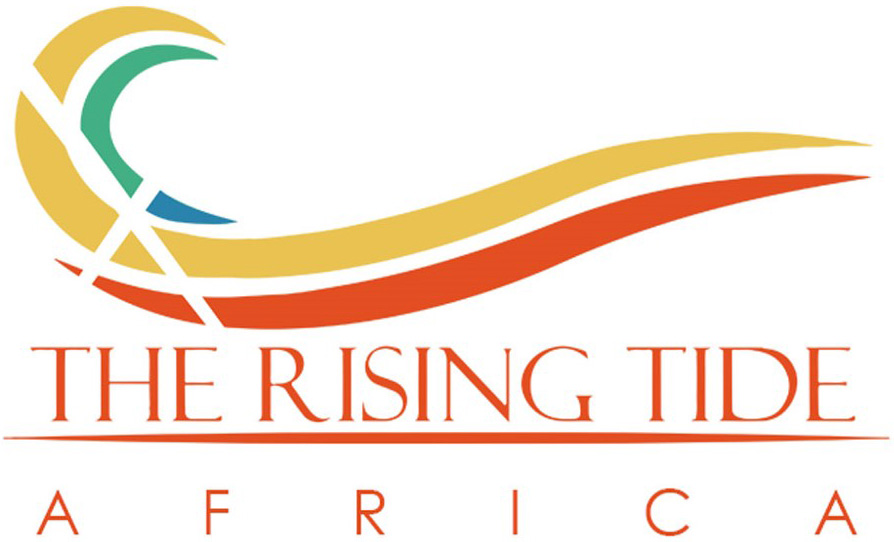 Identified your key products
Determined how much to charge for each product 
Calculated your profit margins
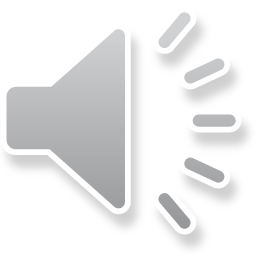 [Speaker Notes: Today, we will begin to consider how much to charge for your product or service. This will require a delicate balance of knowing your market and customers, as well as having a deep understanding of your expenses.]
What is the Difference Between Revenue and Profit?
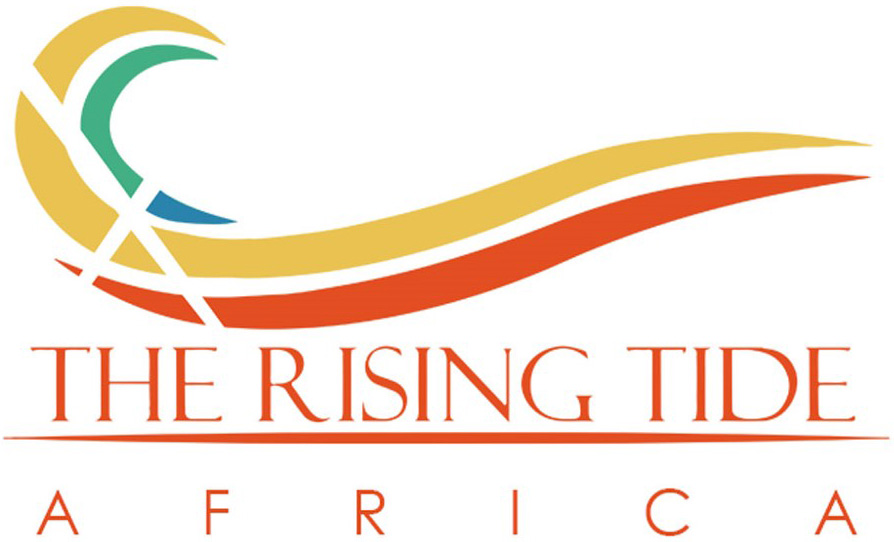 Financial gain from business operations—the difference between the amount of money earned (revenue) and the expenses
Income generated through normal business operations such as sales or investment activities
Profit accounts for the cost of doing business and represents how much money the company is keeping in its retained earnings.
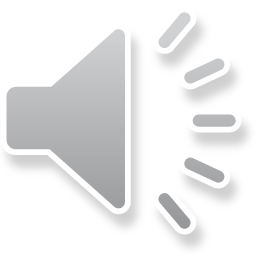 [Speaker Notes: Revenue and profit are two essential concepts when considering sales and product pricing. Profit can easily be confused with revenue, but they are very different values that tell two different stories. Revenue simply represents the money that your company brings in, whereas profit subtracts the expenses from the revenue. A company needs to know both, but it is important to note that the two terms are not interchangeable. Profit, which can also be referred to as earnings or income, tells you how much money you have left after the cost of doing business. As you have probably guessed, this is where the Income Statement comes in.]
What is the Difference Between Revenue and Profit?
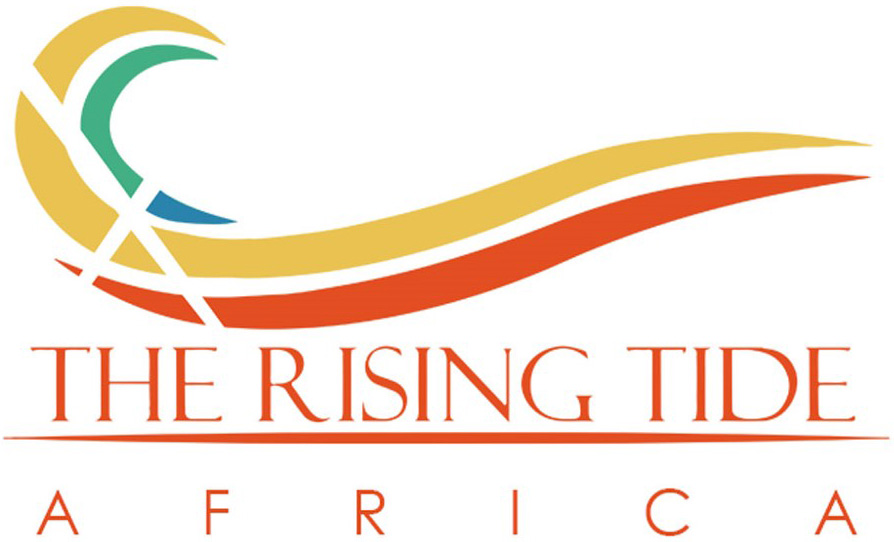 Expenses that change directly with the cost of business activity.

Examples: Raw materials used for production, some utility costs, sales commissions, etc.
Expenses that remain constant regardless of outputs.

Examples: Rental lease payments, insurance, etc.
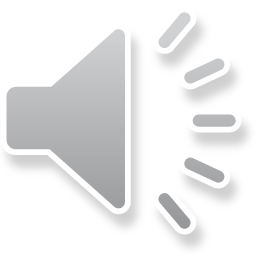 [Speaker Notes: To calculate your profit and other important metrics, you must be able to distinguish between fixed and variable costs. As the name implies, fixed costs do not change. It does not matter how much of the product/service you sell, these expenses will stay the same. Variable costs, however, change in direct correlation with the volume of sales.]
Key Pricing Formulas
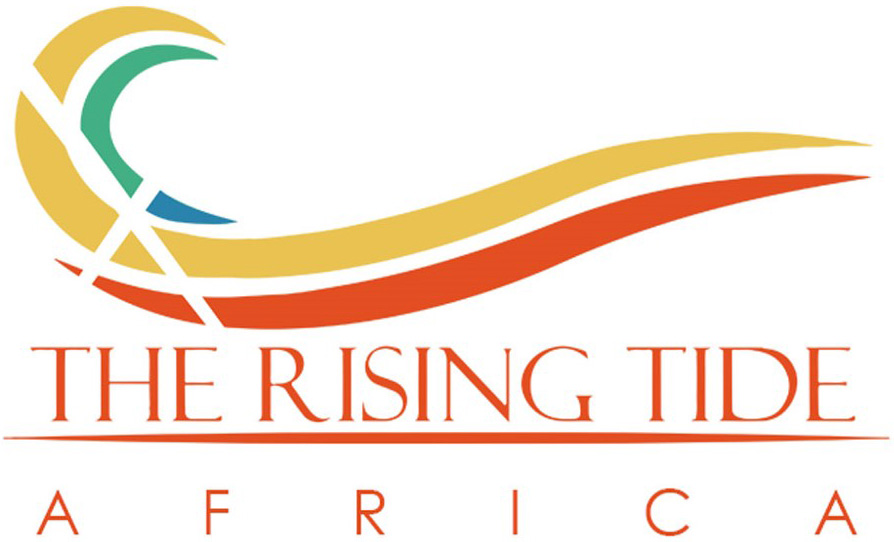 A measure of a company’s profitability

Gross Profit / Revenue 

*Gross Profit = Revenue - Cost of Gold Sold
A measure of how much you make on a product.

Total Sales Revenue - Total Variable Costs

Unit Contribution Margin = Unit Sale Price - Variable Cost of the Unit
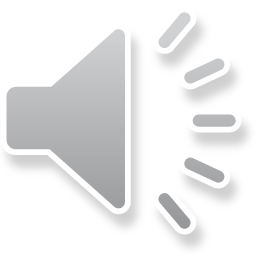 [Speaker Notes: Gross profit margin and contribution margin are two important calculations to consider as you set your pricing. This is how you begin to think about how much need to charge to breakeven, as well as begin to generate a profit.]
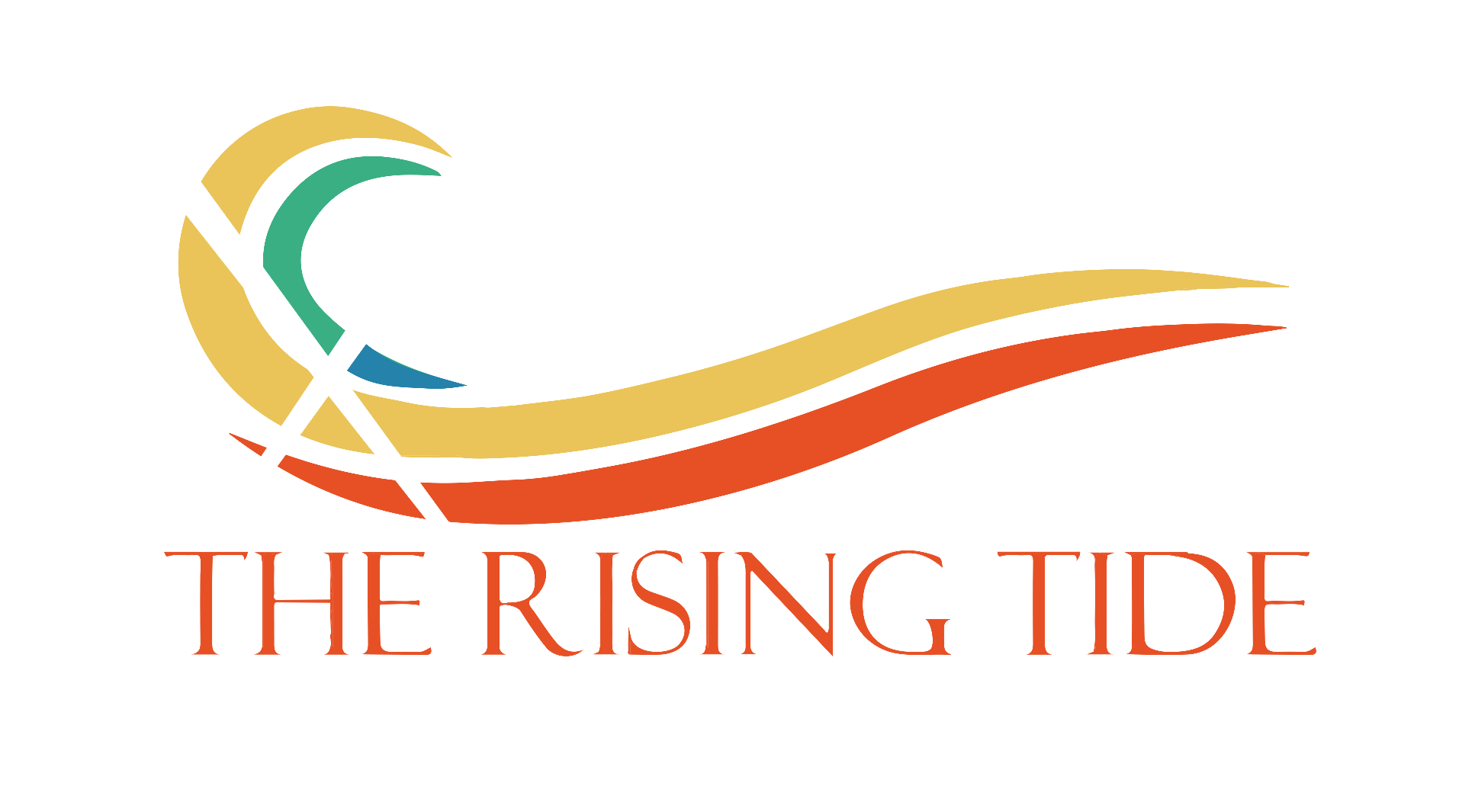 Money from Sales = $1,000
Raw materials for solar panel installation: $400
Salaries for Nkechi and Tola: $500
Money left over from sales after expenses: $100
Classify Imole’s Information
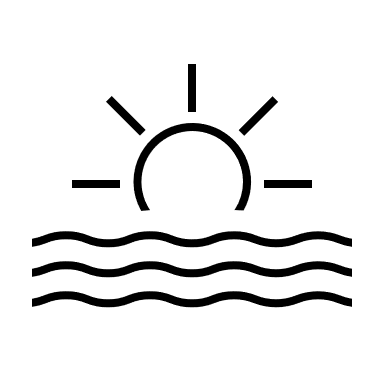 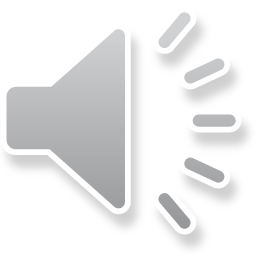 [Speaker Notes: Let’s apply these definitions to the Imole financial line items. Go ahead, pause the video, and fill in the table at the bottom of page 19.

Welcome back. Revenue is the amount sold, regardless of expenses. Profit is the revenue minus the expenses. Nkechi and Tola’s salaries do not depend on the number of solar panel installations, so they are fixed. Conversely, the raw materials required for installations will vary based on the number of panels installed. This is directly proportional to the number of good sold, making it variable.]
Common Pricing Strategies
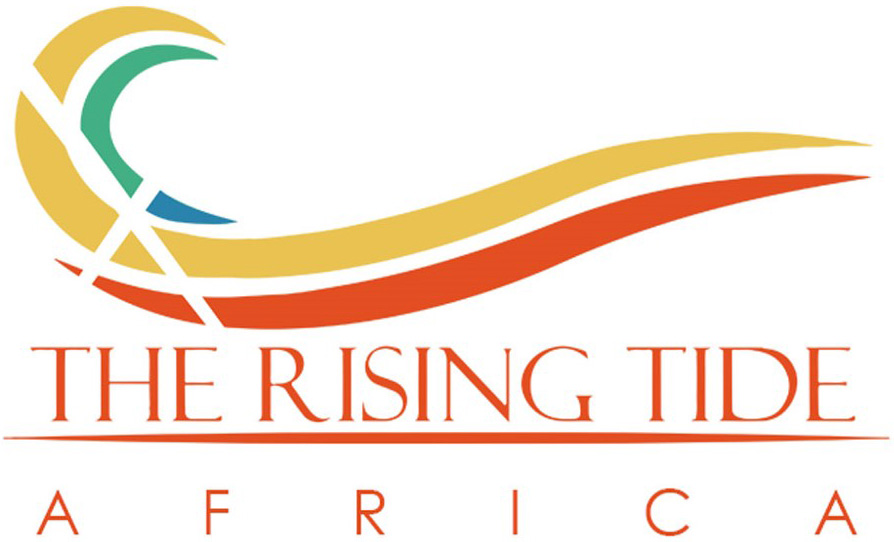 Setting the price based on the costs of good/services sold, then adding a mark-up or fixed profit percentage
Setting the price based on the benefits perceived by the customer

*Requires deep market and customer analysis
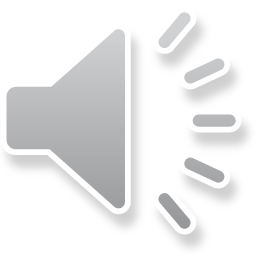 [Speaker Notes: The last concept we will tackle are the two most common pricing strategies: cost-based and value-based. Cost-based means that you take your expenses and add an additional fee or mark-up to create profit. Value-based is a little more complicated and requires in-depth market and customer knowledge. The product pricing is based on the value it will bring to the customer. This is a common strategy for luxury goods. Now, take a moment to complete the table on page 20 of your Entrepreneurship Workbook. What are your major products and the variable costs associated with the product? What are your fixed costs? 

Hopefully, you were able to quickly access this information from your financial statements.]
Session 7 Conclusion
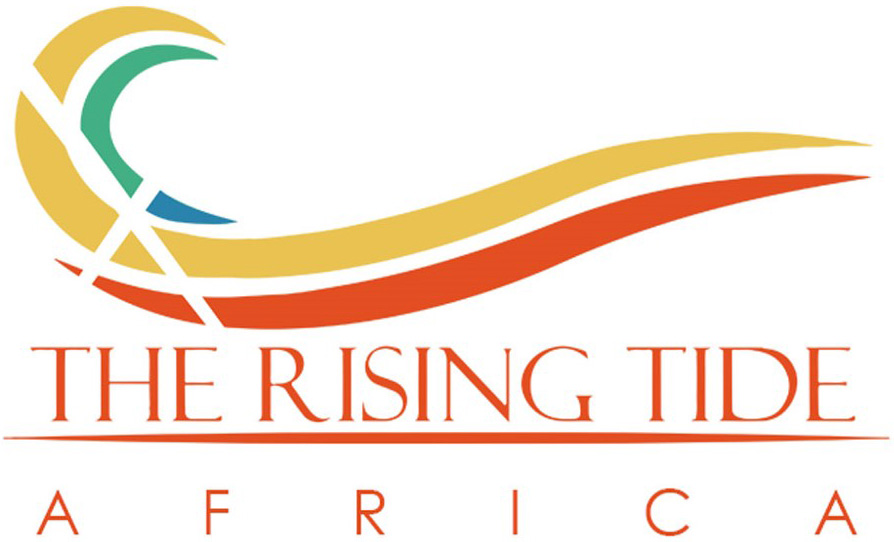 Today, you have: 
Identified your key products
Determined how much to charge for each product 
Calculated your profit margins

Complete the following: 
Business Plan: Breakdown of Products and Services
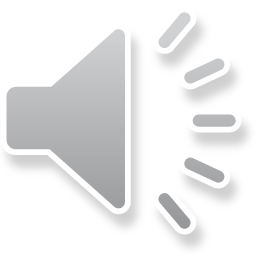 [Speaker Notes: Today, you have learned the basic concepts of pricing and sales. You will need to take this further and calculate your gross profit margin and the contribution margins of each product. This might require additional research. After you have completed this task, complete the breakdown of products and services in your Business Plan. In the next lesson, you will use your defined products/services and begin to develop your brand identity, go-to-market strategy, and marketing play. Have a great rest of your day.]